Образовательная среда с использованием ИКТ – современная форма  развития индивидуальности обучающихся и их социализации, повышение качества в воспитательно-образовательном процессе
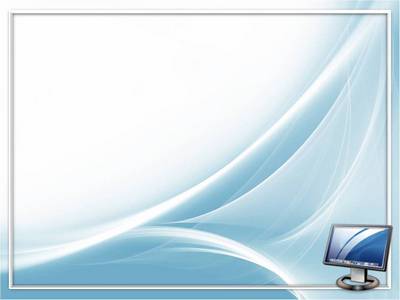 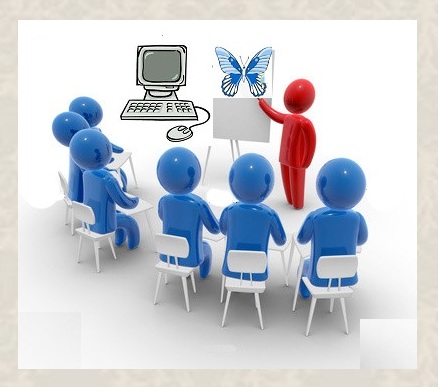 Воспитатель высшей квалификационной категории  МКДОУ « Детский сад города Николаевска 
« Солнышко»  Ломако Ольга Михайловна
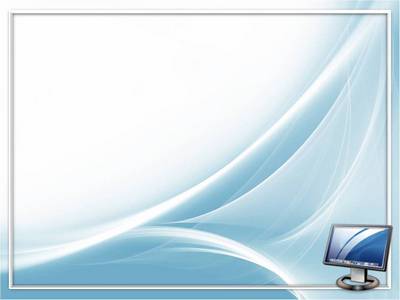 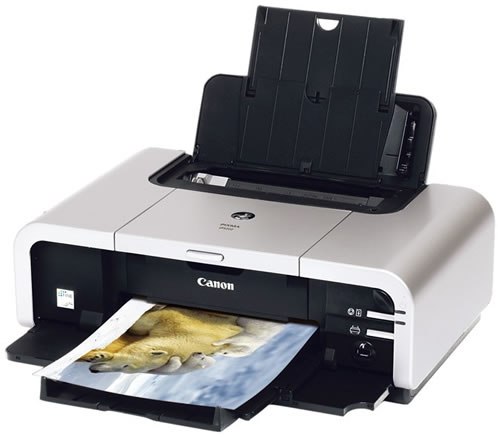 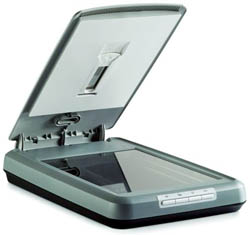 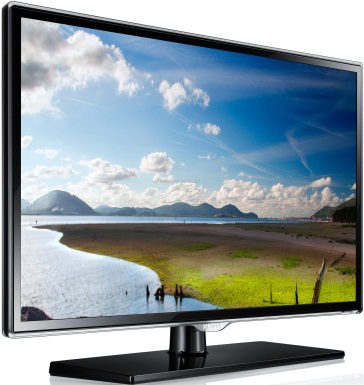 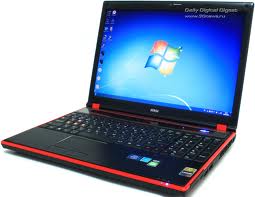 ИКТ
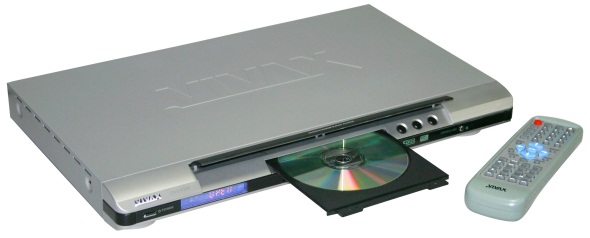 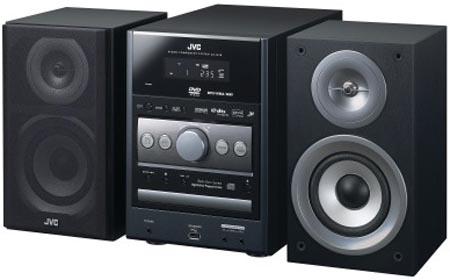 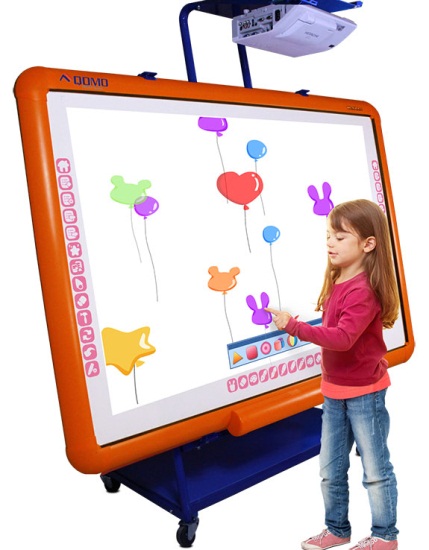 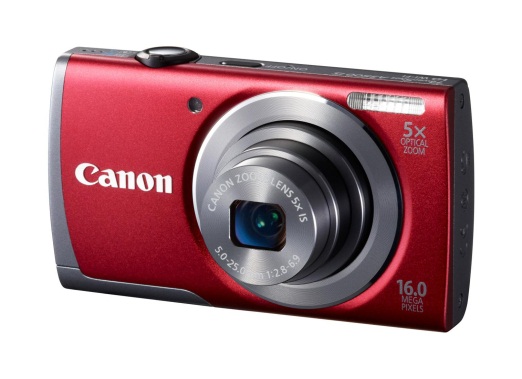 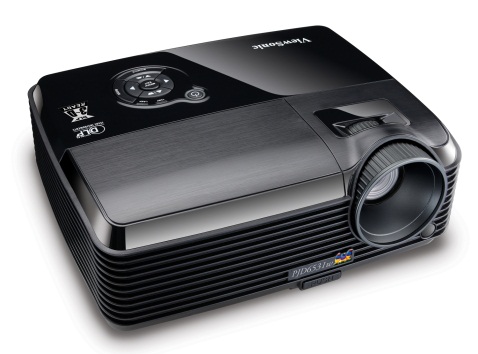 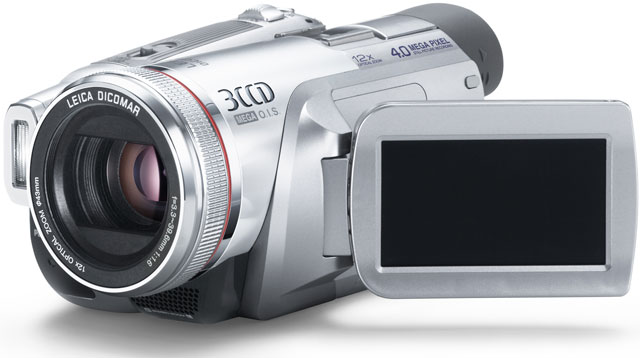 Актуальность
Стратегия развития информационного общества
ИКТ как приоритет 
образования
изменение требований
к образованию
к педагогам
ГИПОТЕЗА
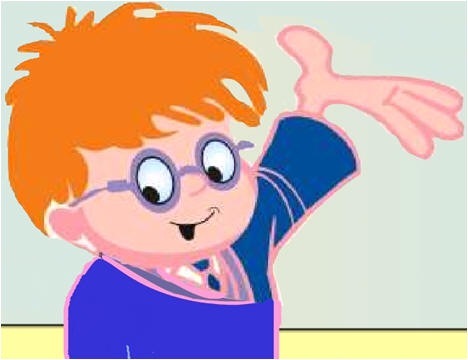 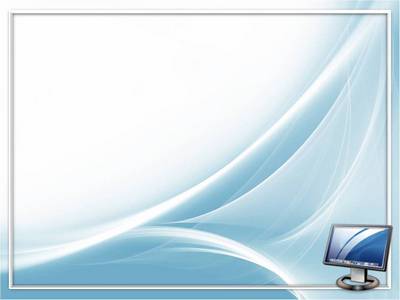 Информационно-коммуникационные технологии —                                                                                         это совокупность средств и методов преобразования информационных данных    для получения информации нового качества (информационного продукта) Научная работа по внедрению ИКТ в дошкольное образование ведется в нашей стране, начиная с 1987 года
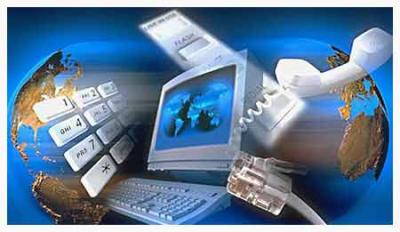 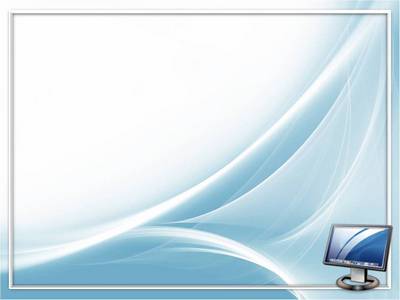 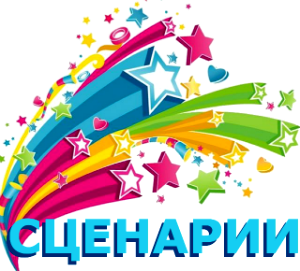 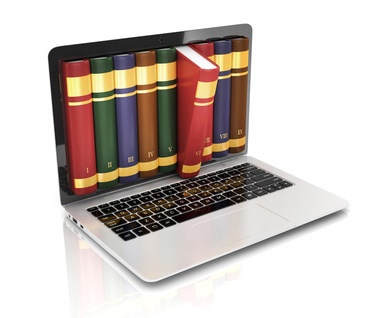 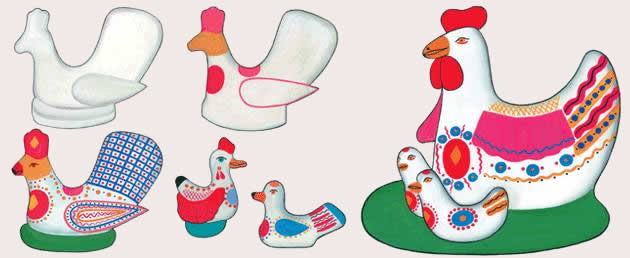 Возможности ИКТ
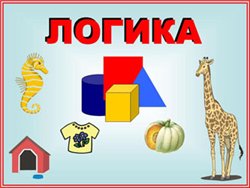 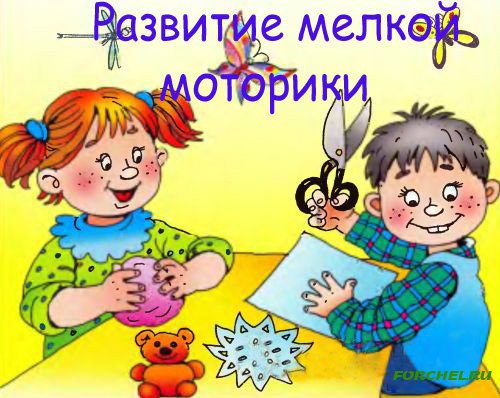 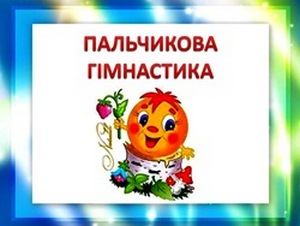 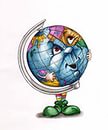 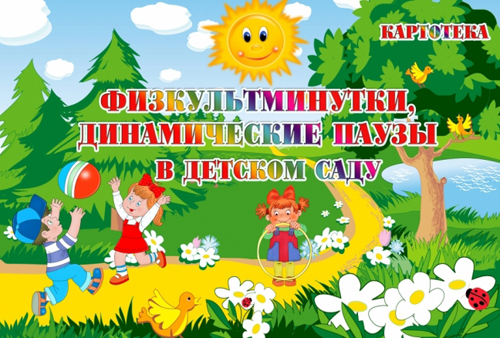 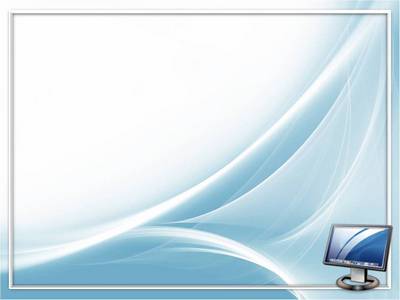 Решение актуальных проблем
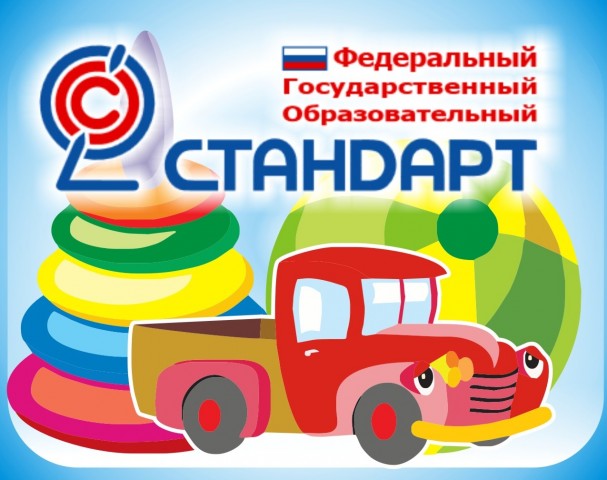 Качество предоставляемых услуг
Запросы родителей
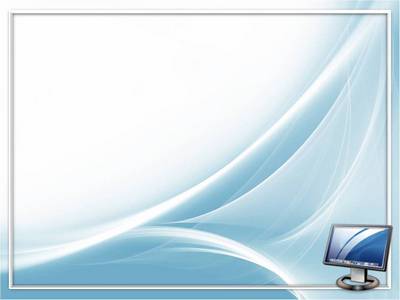 Доступность обучения
Вариативность обучения
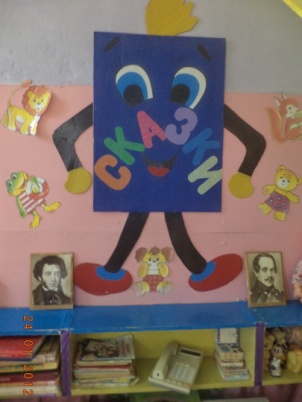 Информационно             коммуникационные технологии
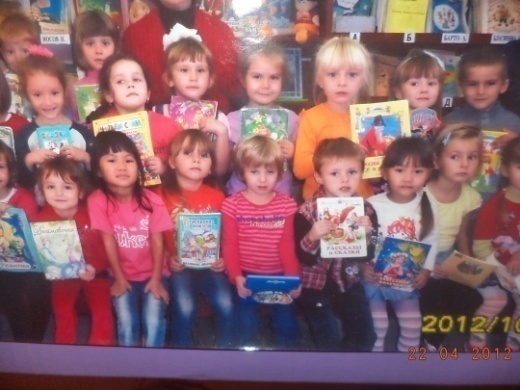 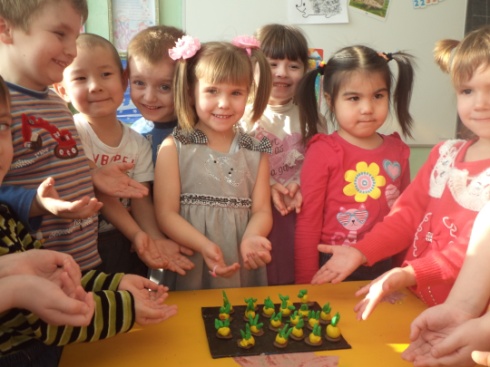 Мобильность дошкольников
Повышение активности дошкольников
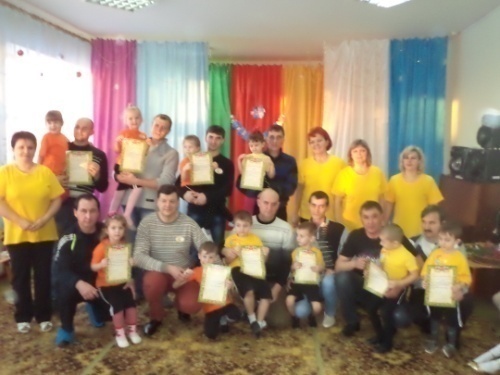 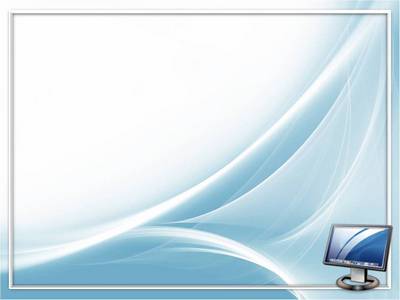 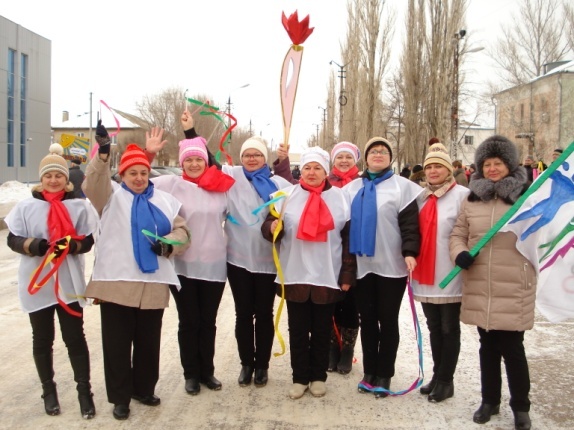 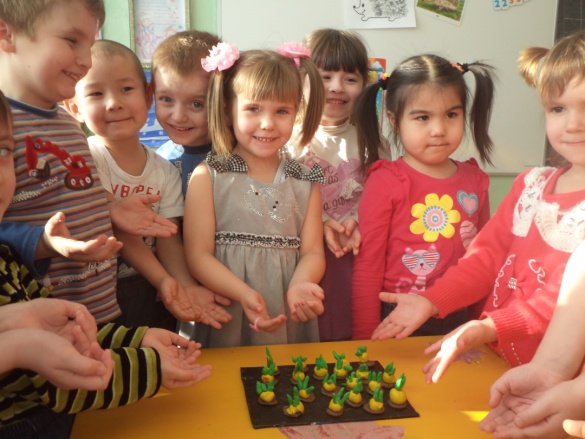 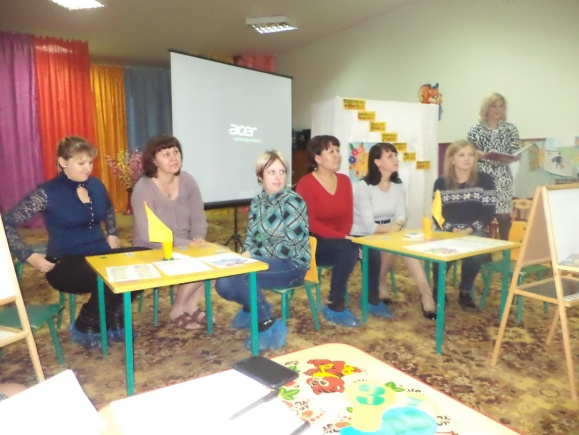 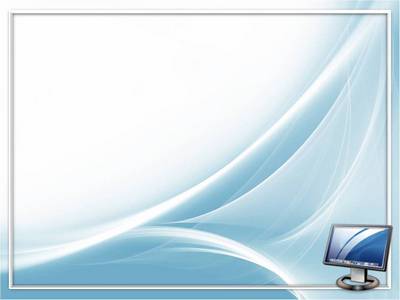 Информационно-коммуникационные технологии                                                в системе моей работы
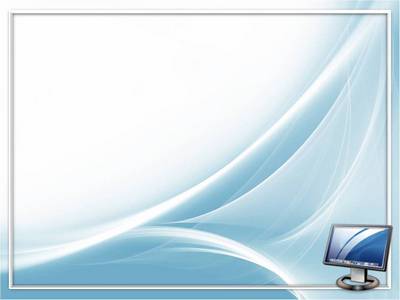 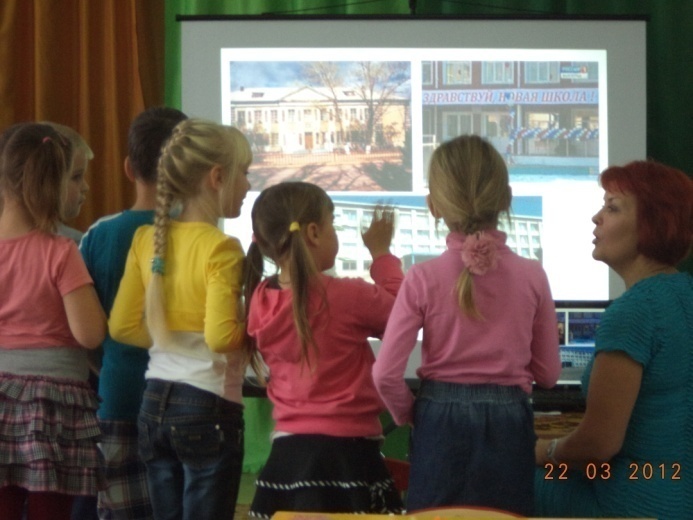 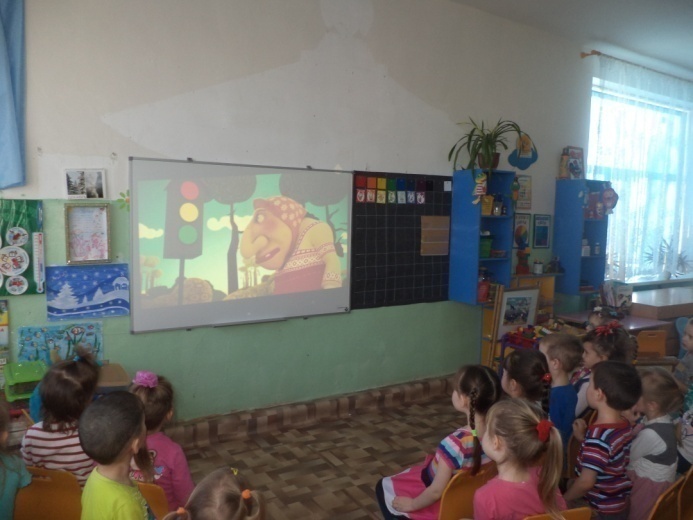 Воспитательно – образовательный процесс
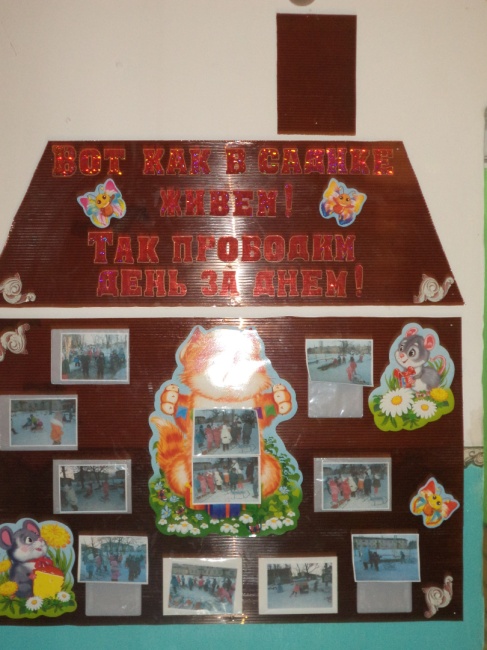 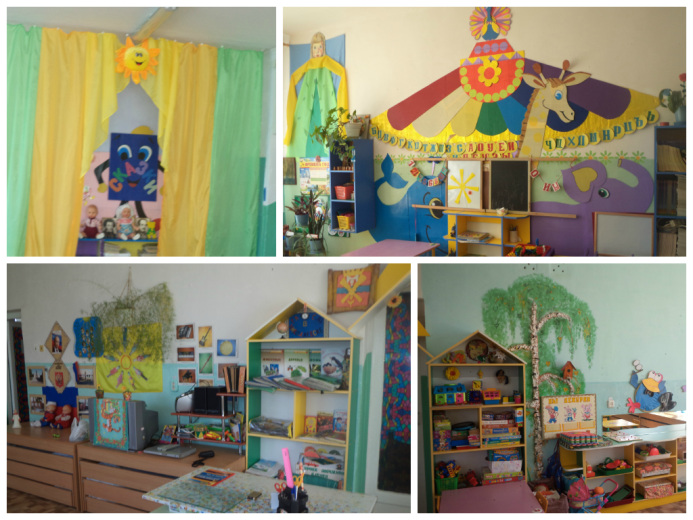 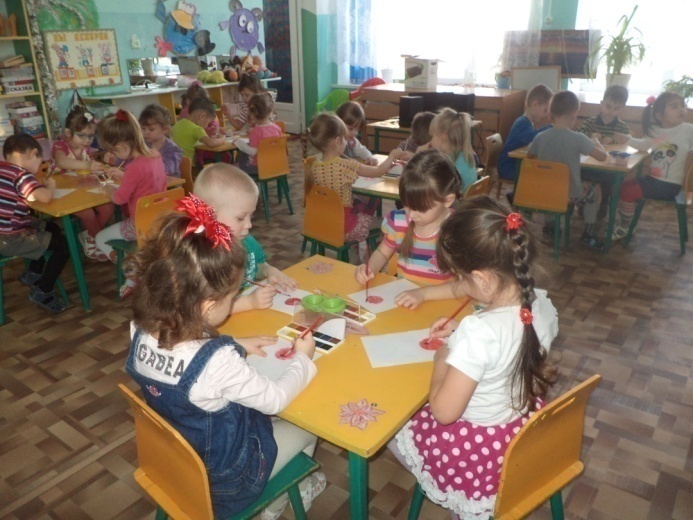 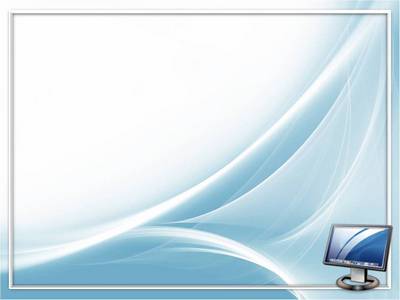 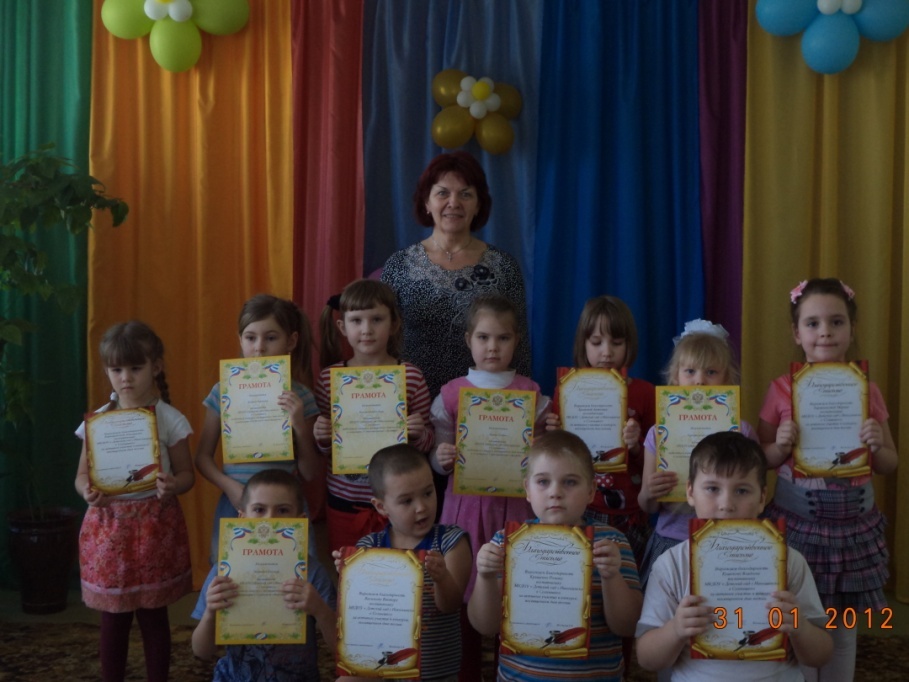 В моей мультимедийной копилке собраны презентации по темам: 
Уроки вежливости
Морские жители
Путешествие по сказкам
Учусь считать
Игровая математика
Игры фантазии
Развивающие игры и упражнения для детей
Веселая зарядка
И много других занимательных и развивающих игр для
дошкольников.
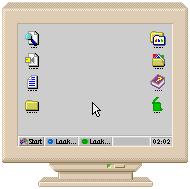 Презентации об окружающем мире
Сентябрь: «Лето красное прошло», «Насекомые», «От шалости до беды один шаг», «Что нам осень подарила».
Октябрь: «Город, в котором мы живём», «Осень золотая», «Профессии», «Домашние животные».
Ноябрь: «Мы живём в России», «Животный мир осенью», «Транспорт», «Одежда».
Декабрь: «Здоровье», «Как жили люди на Руси», «Забота о птицах зимой», «Новый год».
Январь: «Праздники на Руси», «Труд взрослых», «Безопасность».
Февраль: «Животный мир зимой», «Зима», «Защита Отечества», «Животные Севера».
Март: «Семья», «Весна», «Масленица», «Животные жарких стран», «Комнатные растения».
Апрель: «Мой край», «День космонавтики», «Животный мир весной», «Растительный мир весной».
Май: «Мы такие разные», «День Победы», «Осторожно - улица», «Здравствуй, лето! ».
Применение  в своей практике компьютерных средств позволяет мне в решении задач:
обогащение кругозора; помощь в освоении социальной роли; развитие личностных компонентов:
активности,
самостоятельности,произвольности
формирование соответствующих возрасту обще-
интеллектуальных умений и  учебной мотивации
развитию высших психических функций – внимания, памяти, словесно-логического мышления, эмоционально-волевой сферы
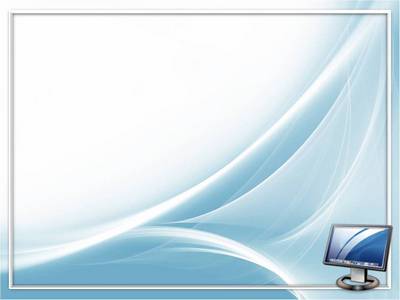 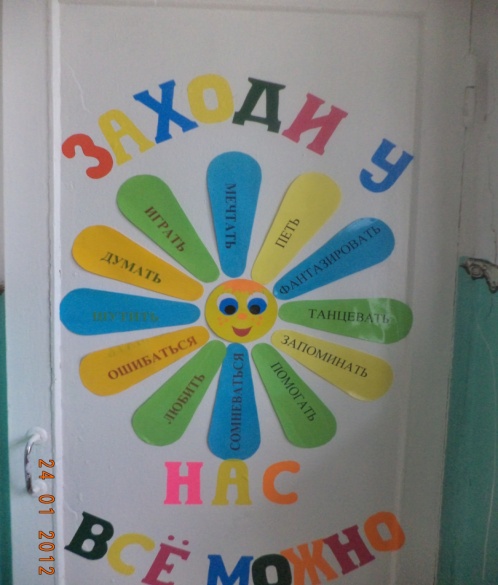 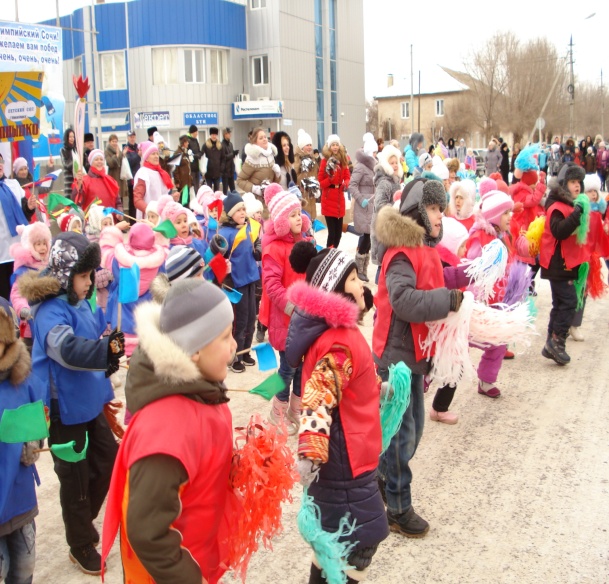 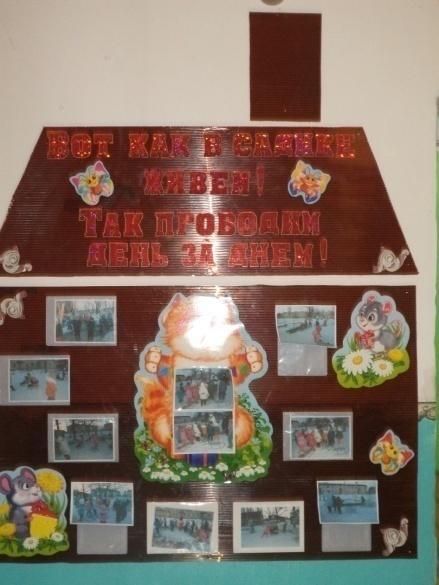 Работа с  родителями
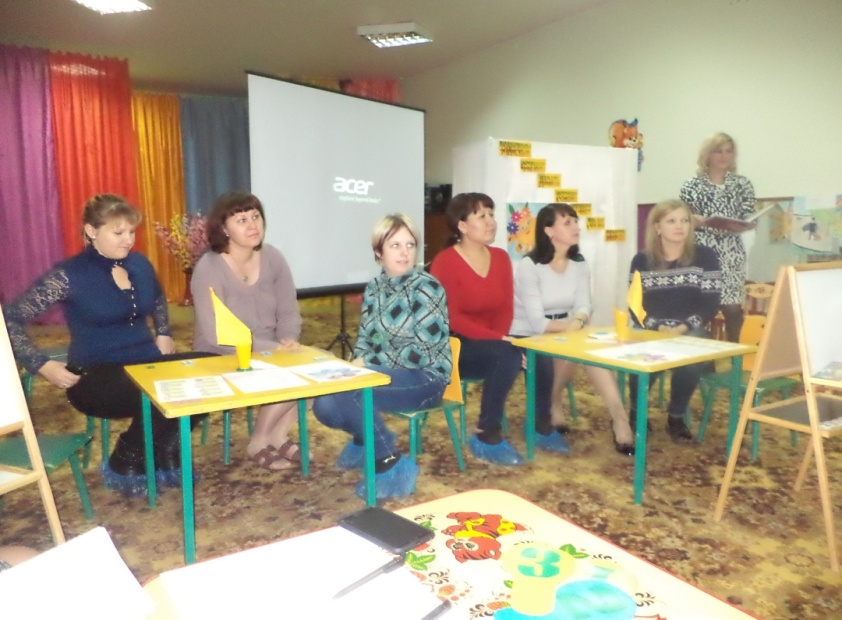 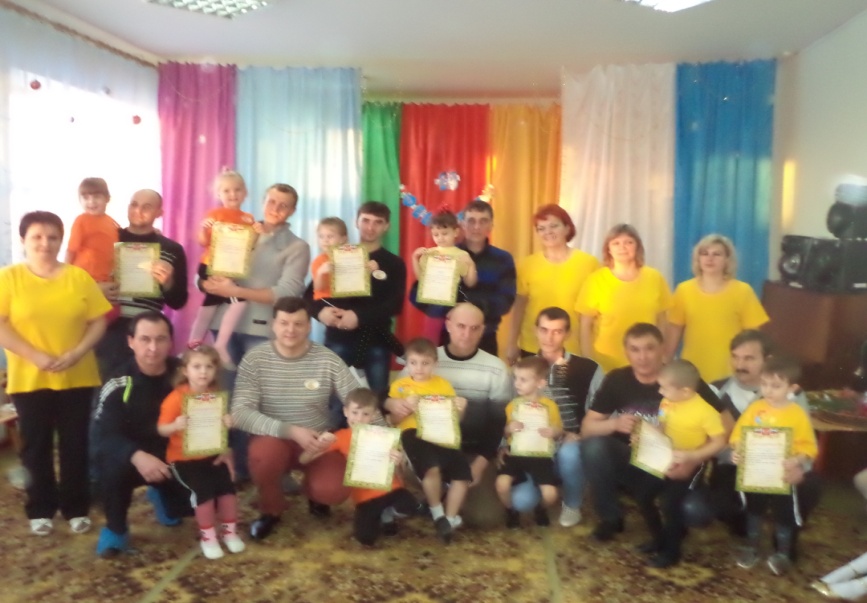 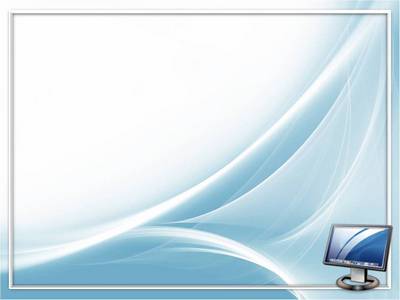 Самообразование, методическая работа
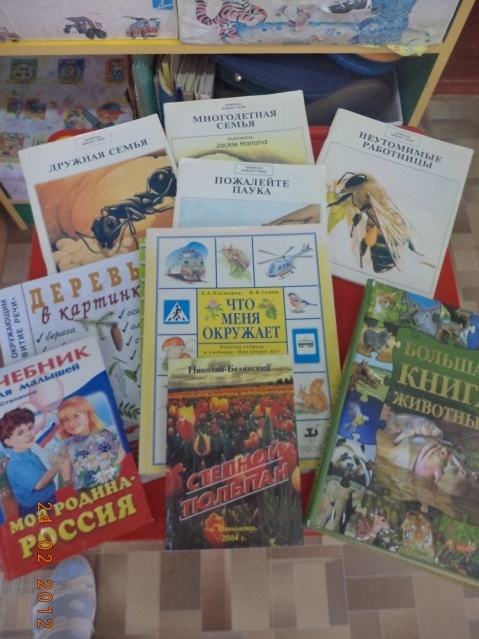 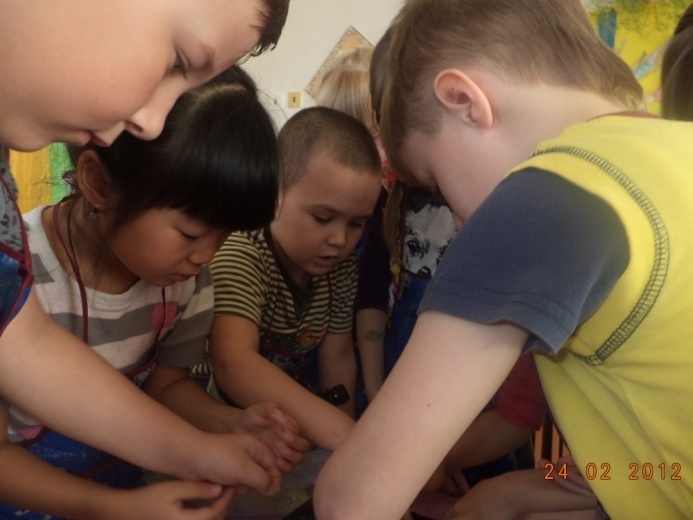 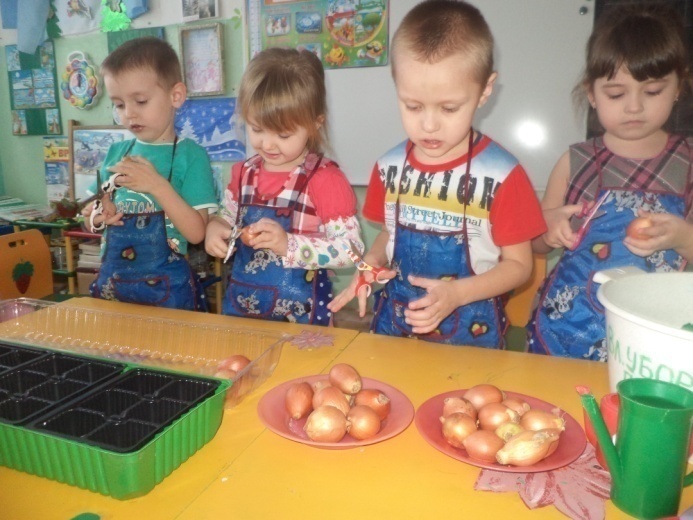 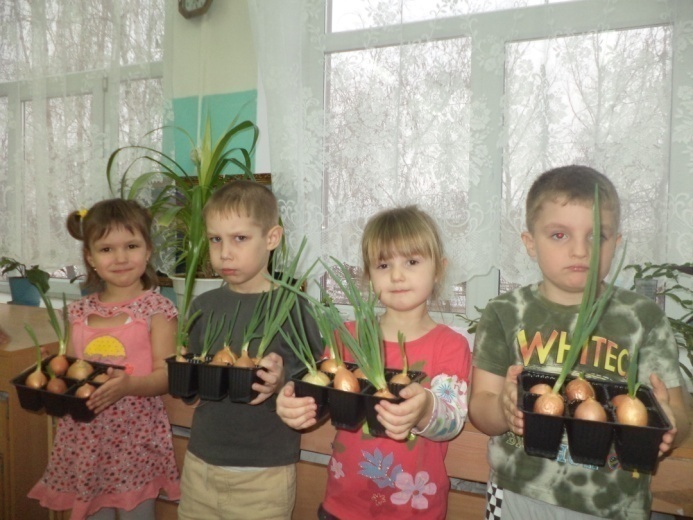 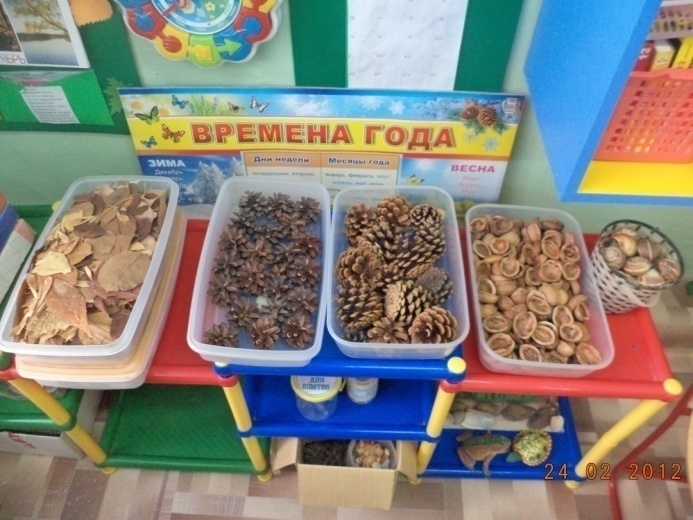 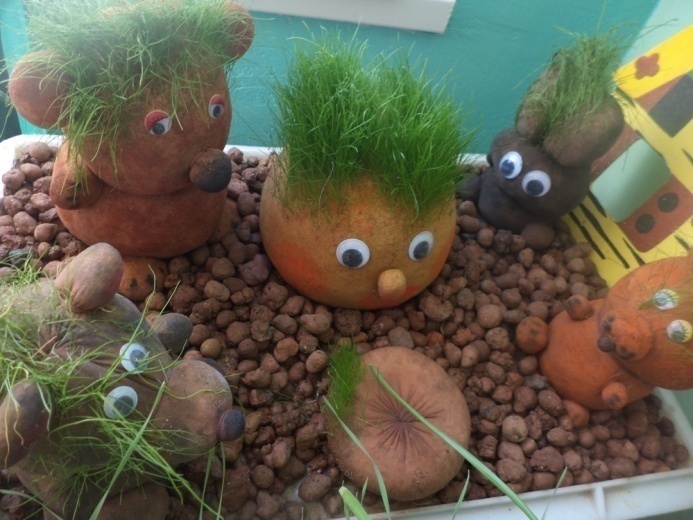 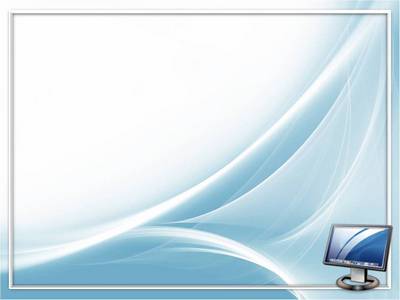 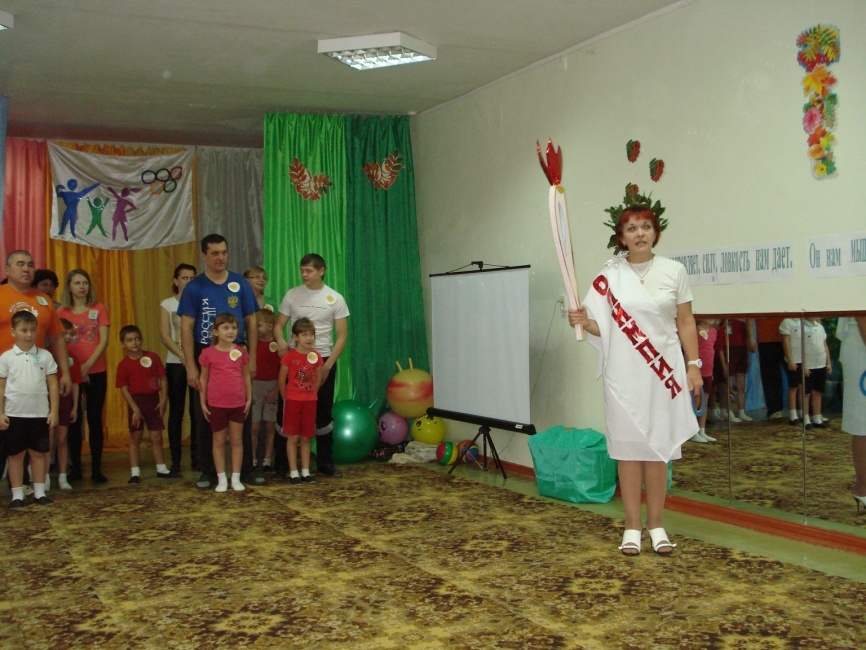 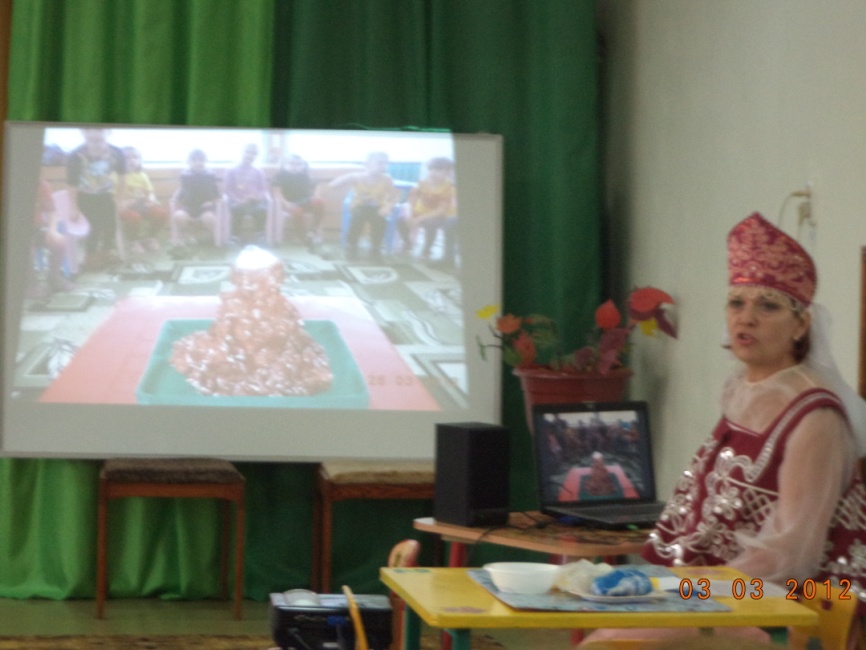 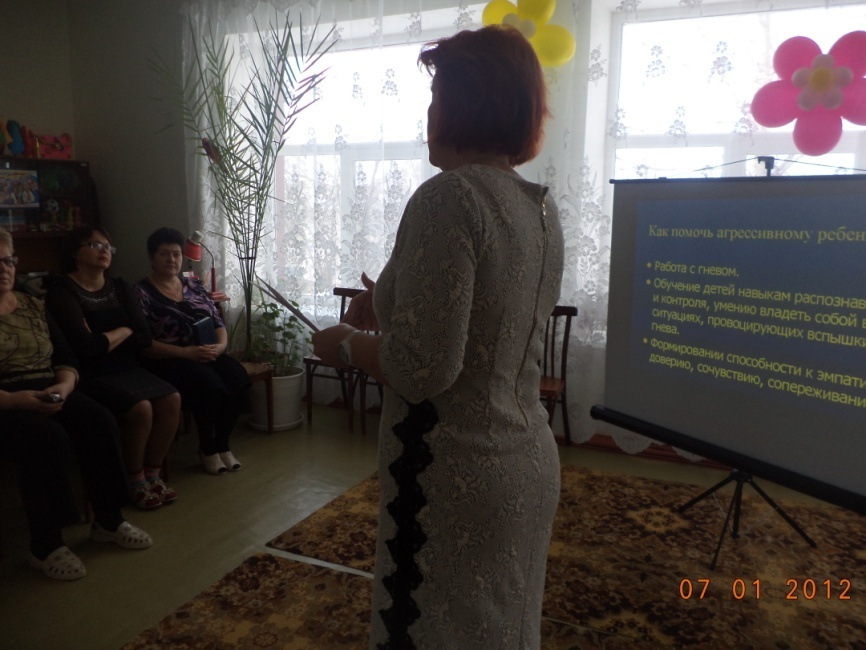 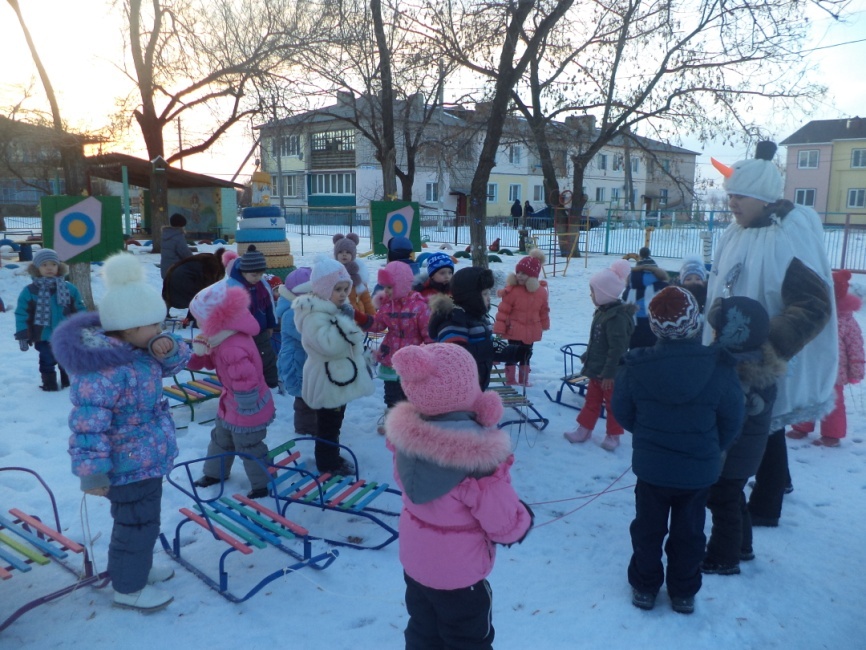 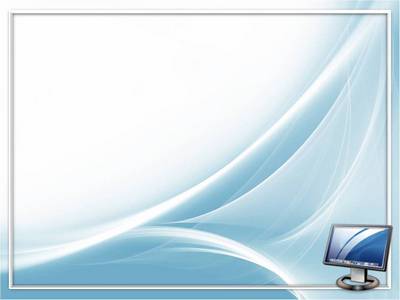 Работа  с сайтом
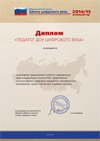 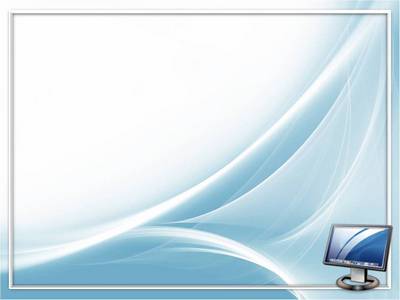 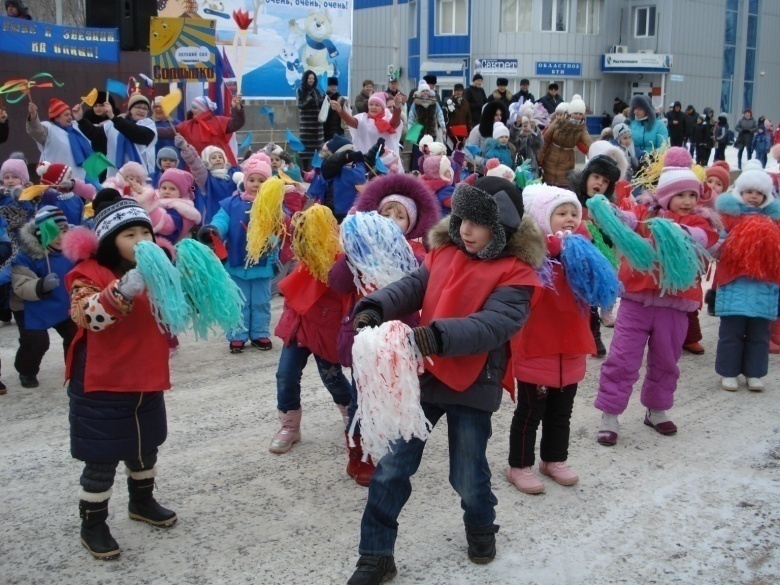 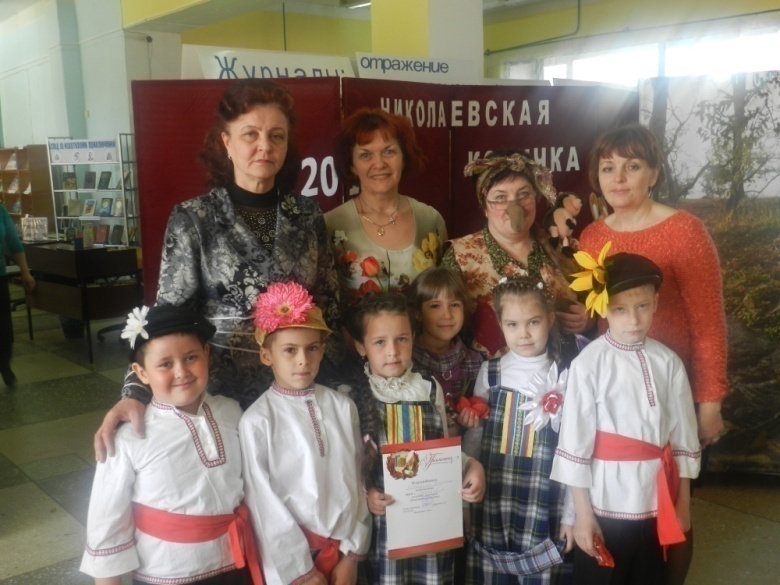 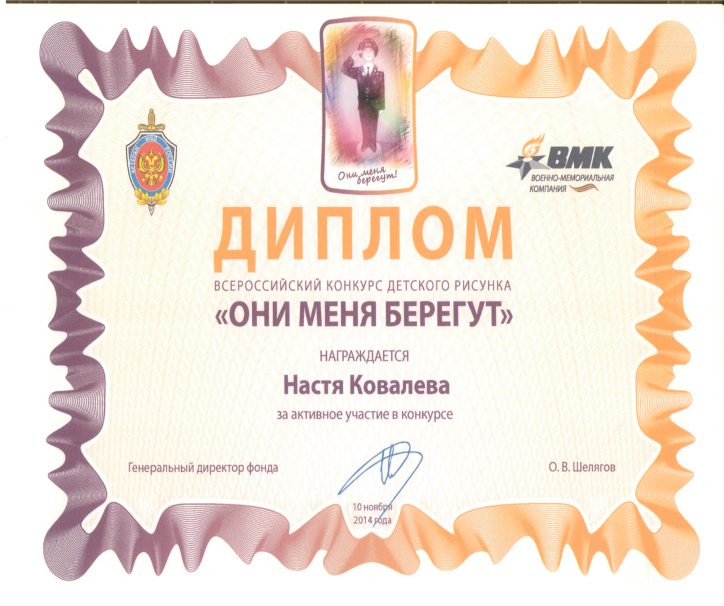 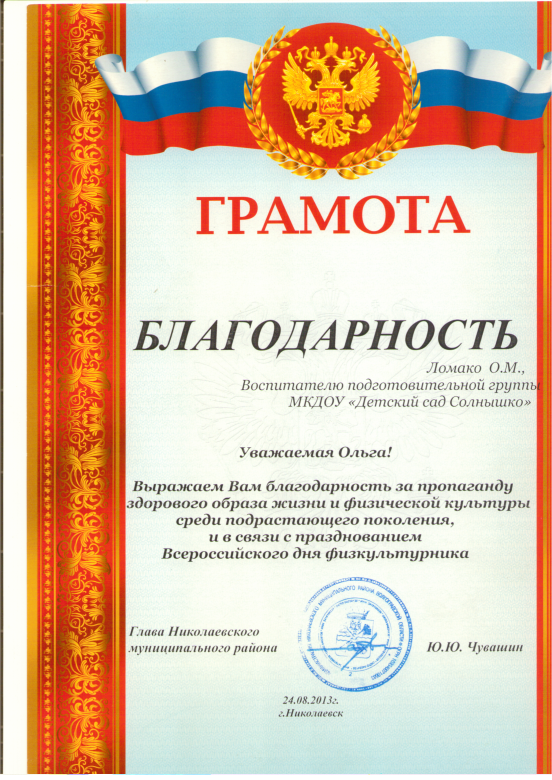 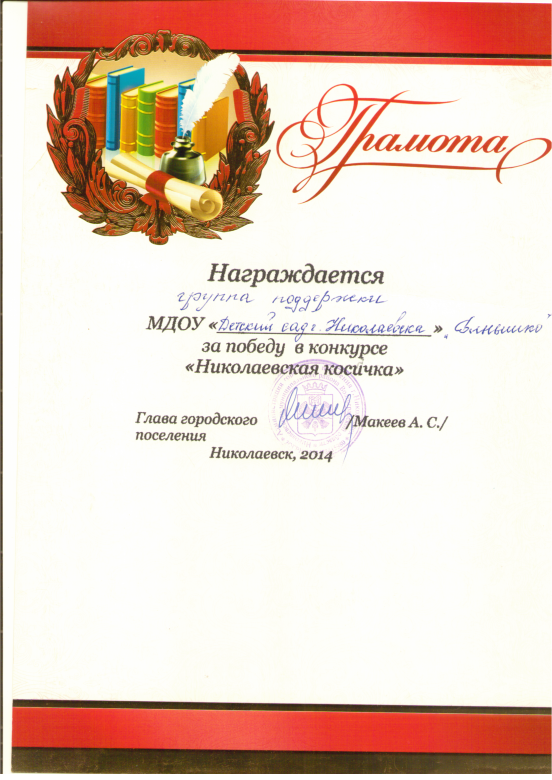 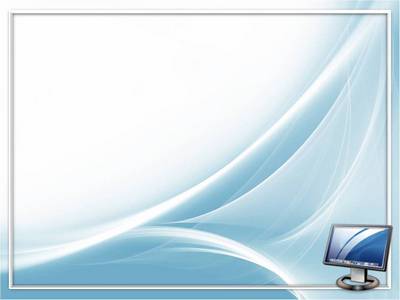 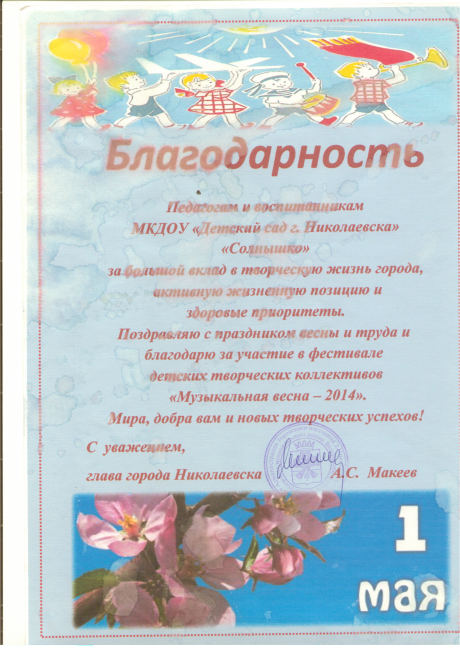 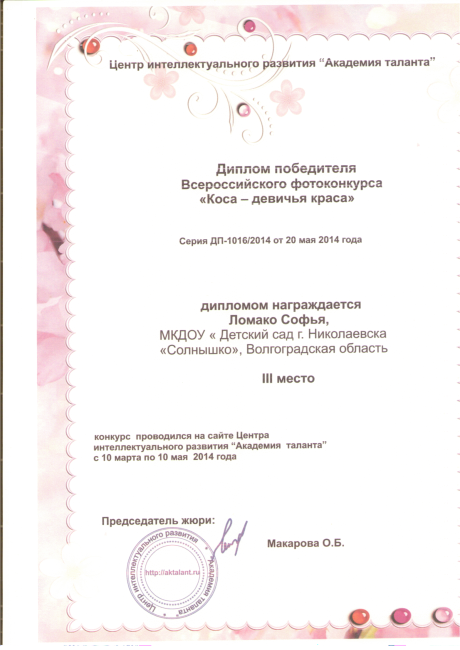 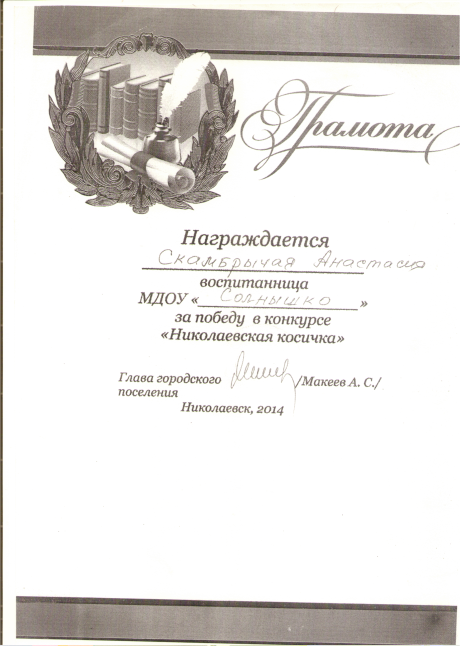 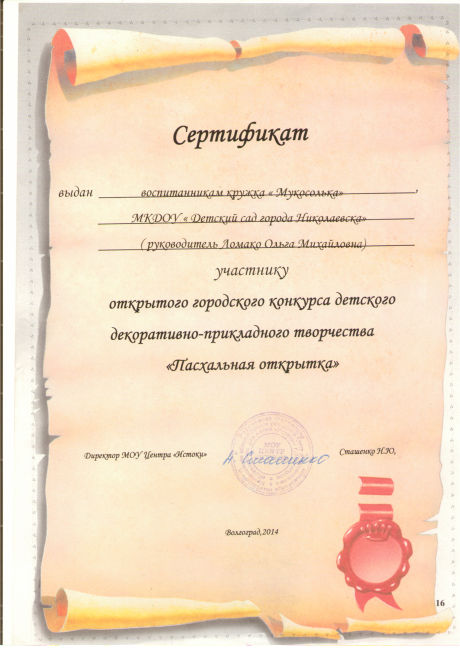 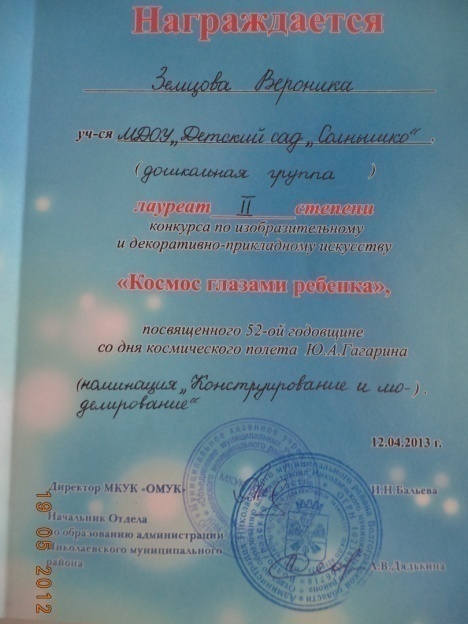 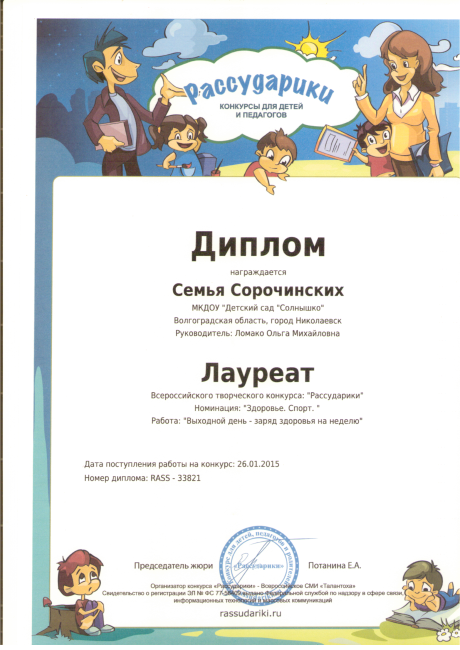 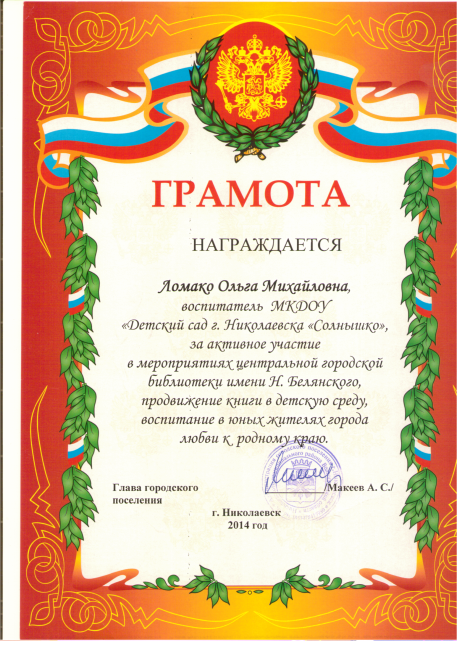 Условия для сбережения здоровья ребенка
использование новых моделей компьютера
для проведения фронтальных занятий я использую мультимедийный проектор, расстояние от экрана до стульев на которых сидят дети 2 - 2,5 метра
включение в занятия игр, направленных на профилактику нарушений зрения и отработку зрительно-пространственных отношений
проведение гимнастики для глаз, во время работы необходимо периодически переводить взгляд ребенка с монитора каждые 1,5-2 мин. на несколько секунд и смена деятельности во время занятия
работа с компьютером на одном занятии в течение короткого времени (5-10 мин.) и не более двух раз в неделю (индивидуально и фронтально, в зависимости от возраста детей, особенностей их нервной системы)
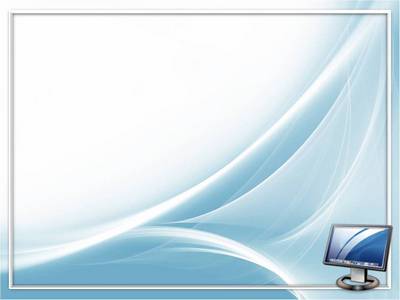 «Человек образованный -                                                                                                   тот, кто знает,  где найти то,                                                                                                                                                   чего он не знает»                                                                                                Георг Зиммель (1858 — 1918)                                                                                 немецкий философ и социолог
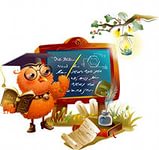 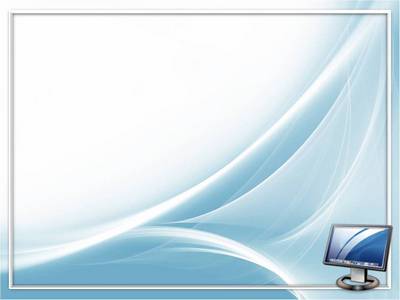 Спасибо 
за 
внимание !
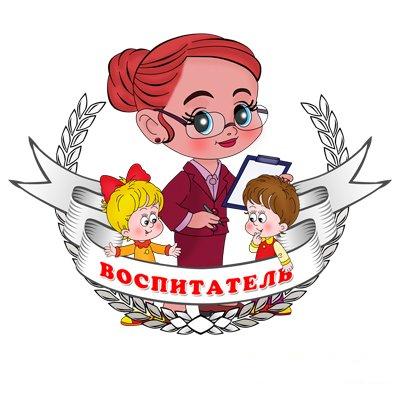